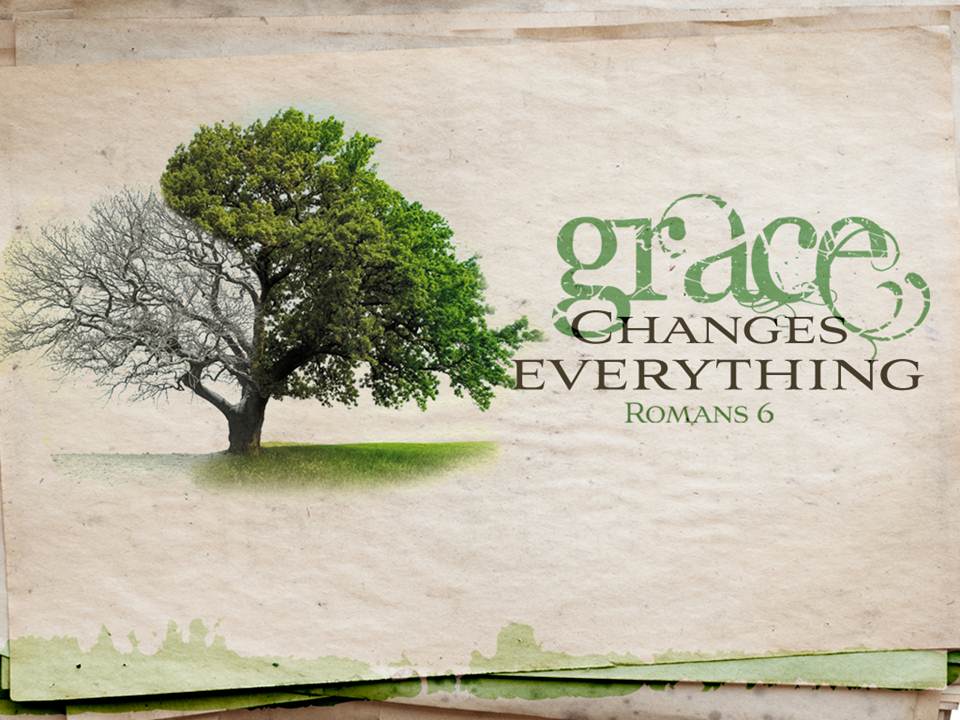 Next Sunday
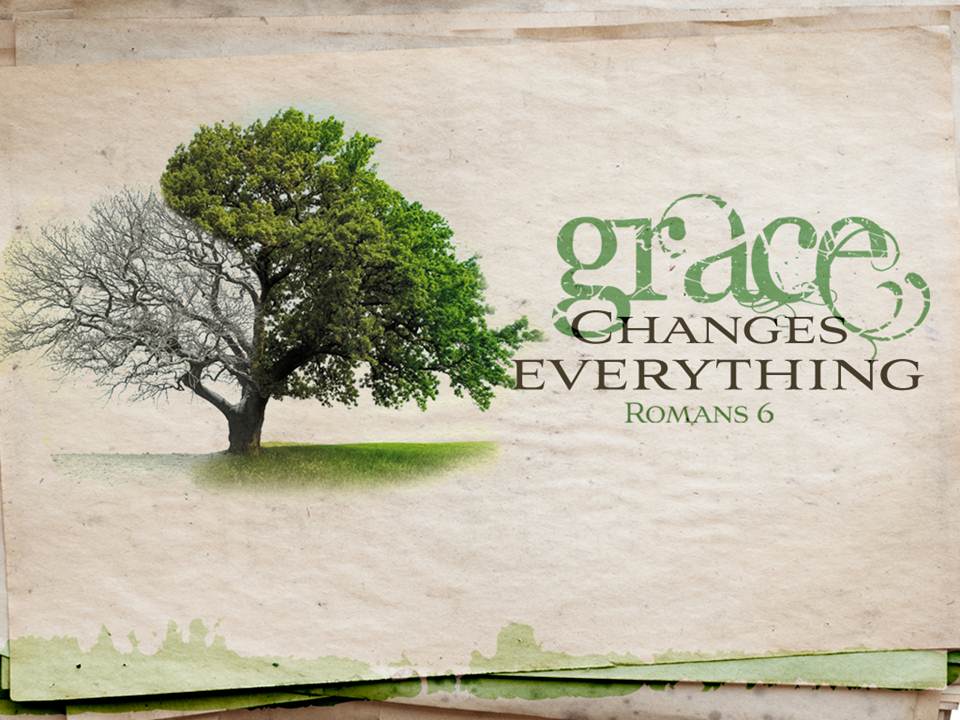 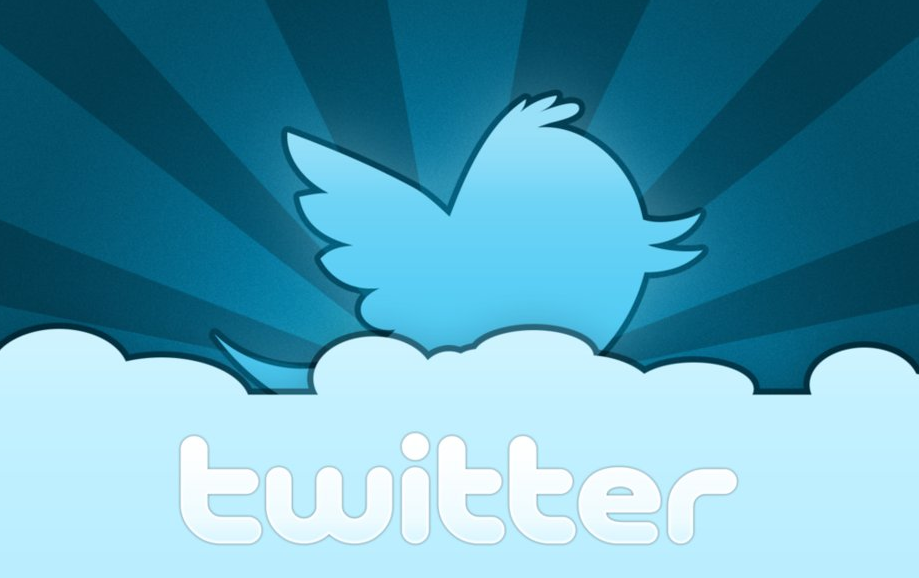 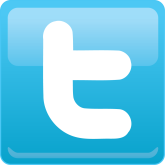 “The fear of the LORD is the beginning of wisdom.” Psalm 111:10
#Crossroads
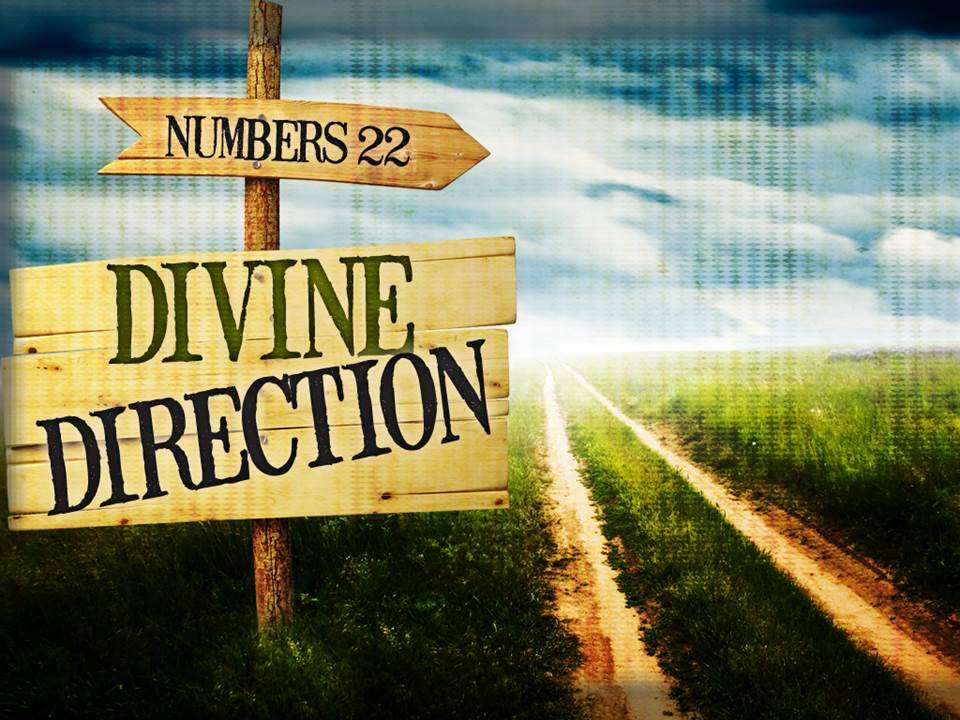 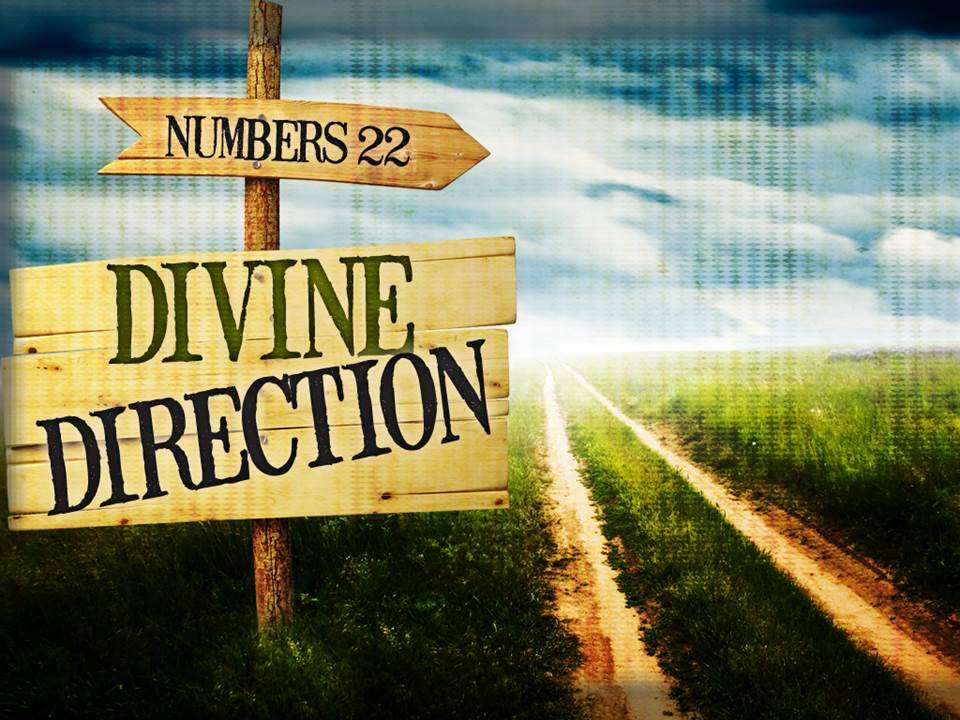 TRUE WISDOM
James 3:13-18 page 1883
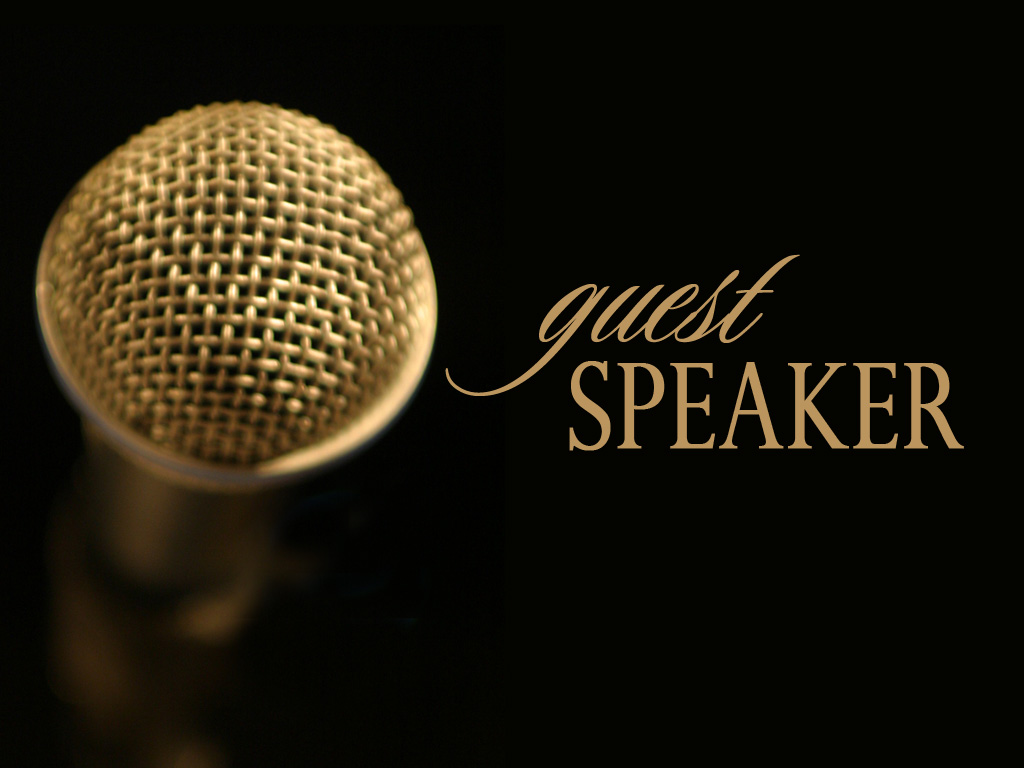 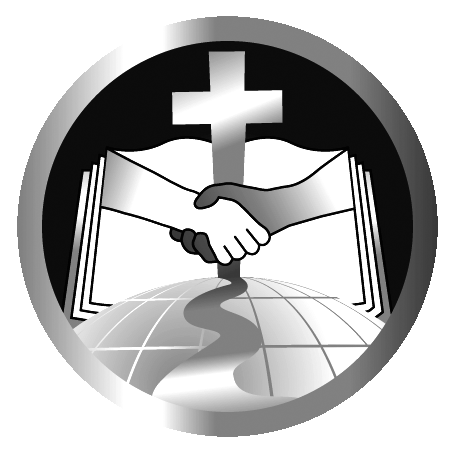 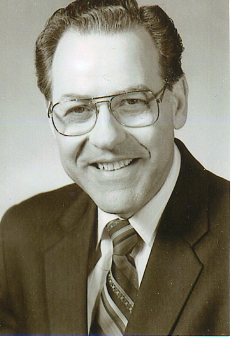 Rev. William Harding
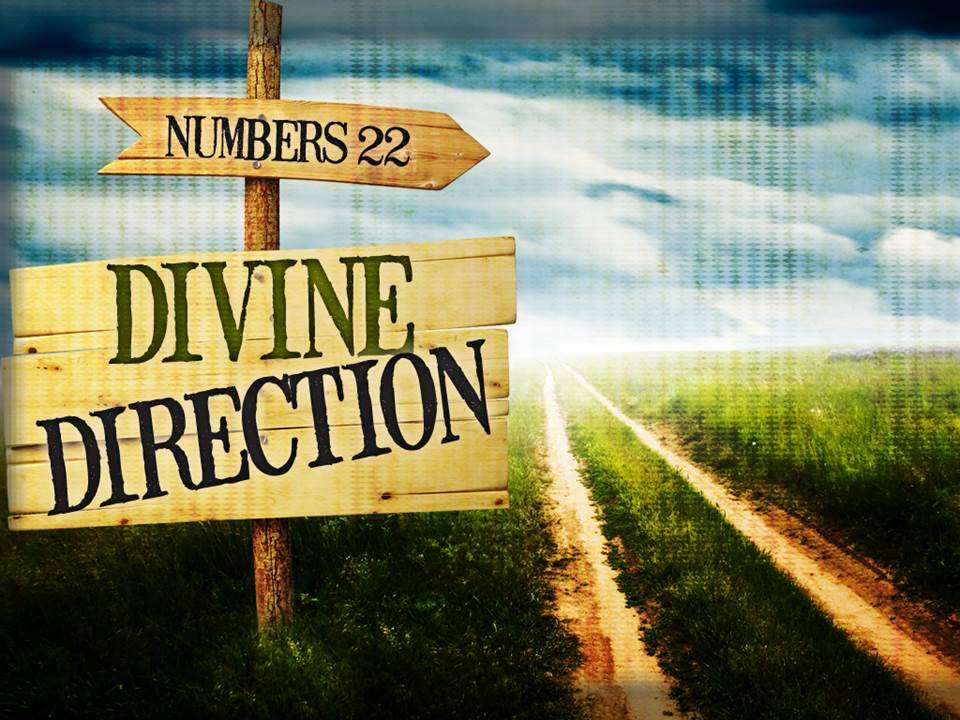 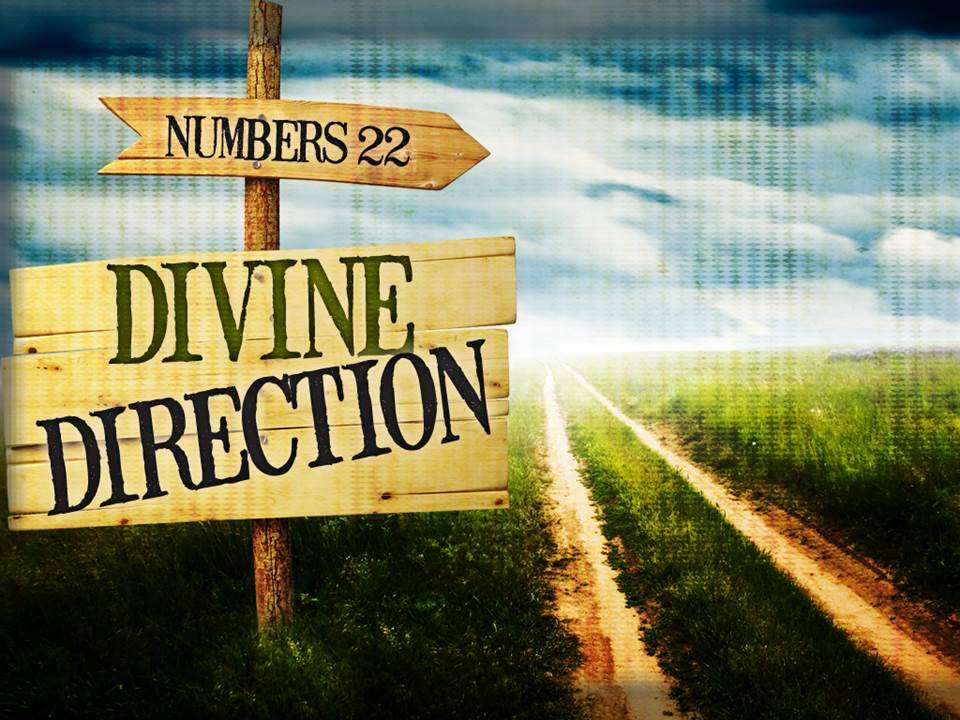 TRUE WISDOM
James 3:13-18 page 1883
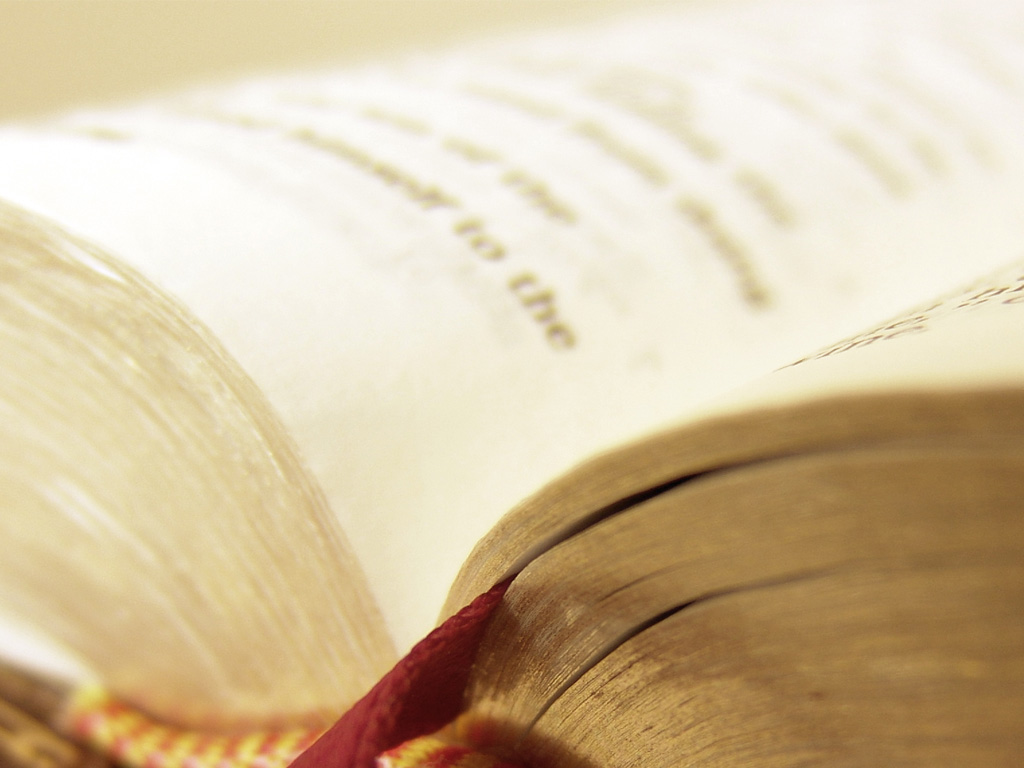 James 3:13-18  Who is wise and understanding among you? Let him show it by his good life, by deeds done in the humility that comes from wisdom.  But if you harbor bitter envy and selfish ambition in your hearts, do not boast about it or deny the truth.  Such "wisdom" does not come down from heaven but is earthly, unspiritual, of the devil.
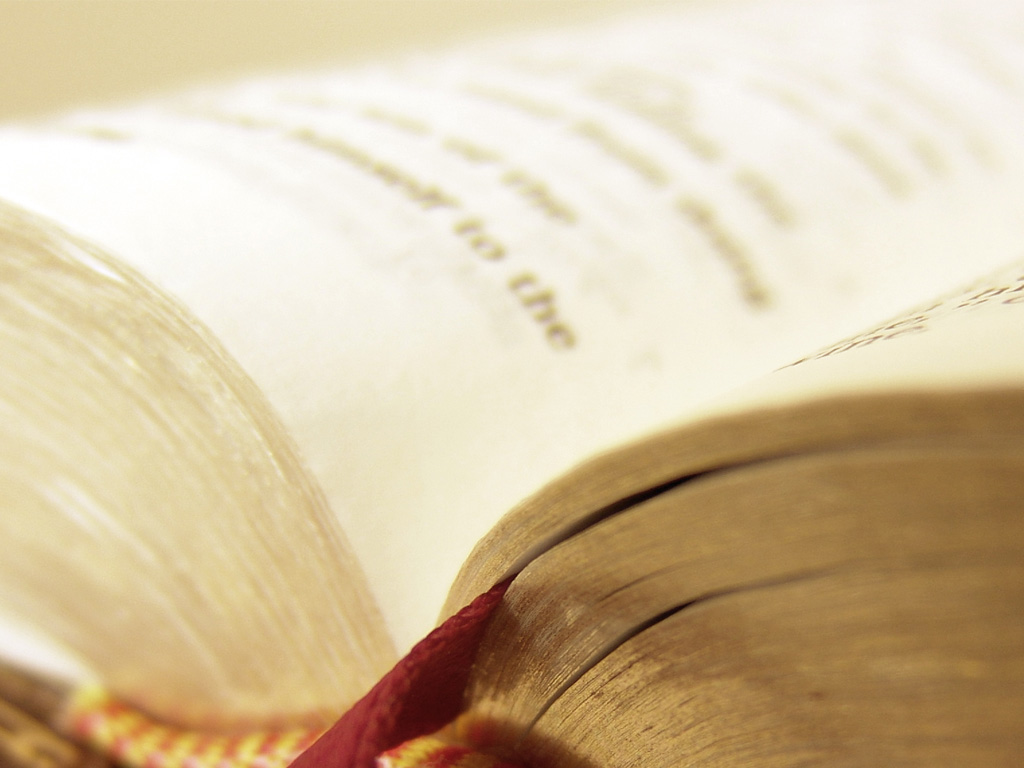 For where you have envy and selfish ambition, there you find disorder and every evil practice.  But the wisdom that comes from heaven is first of all pure; then peace-loving, considerate, submissive, full of mercy and good fruit, impartial and sincere.  Peacemakers who sow in peace raise a harvest of righteousness.
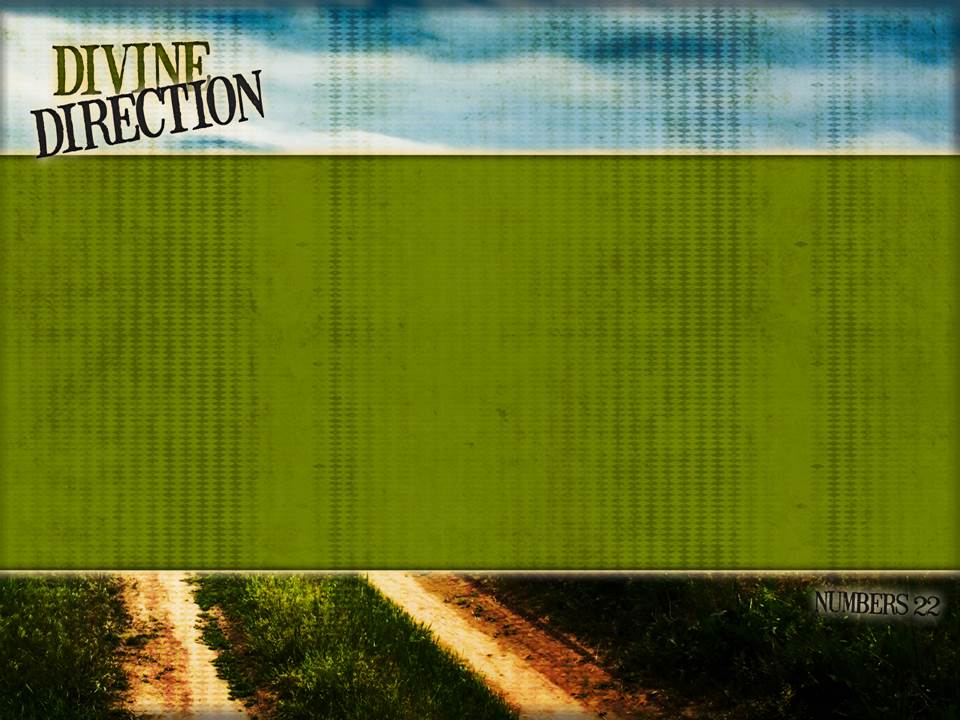 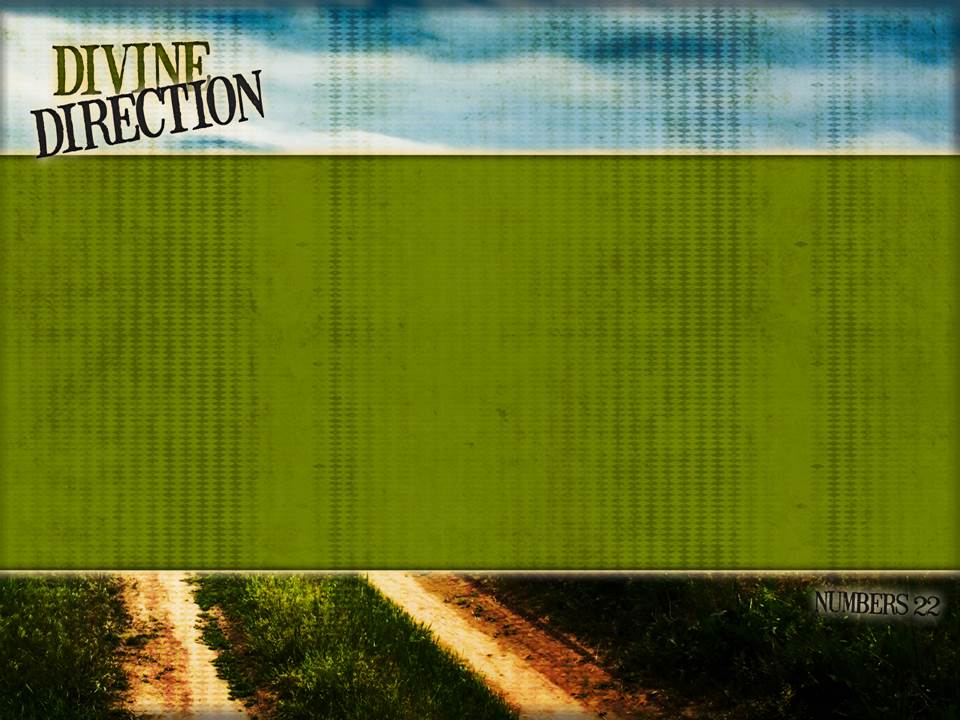 TRUE
WISDOM
1. The Origin of True Wisdom V17a
It comes from God 
who is in Heaven
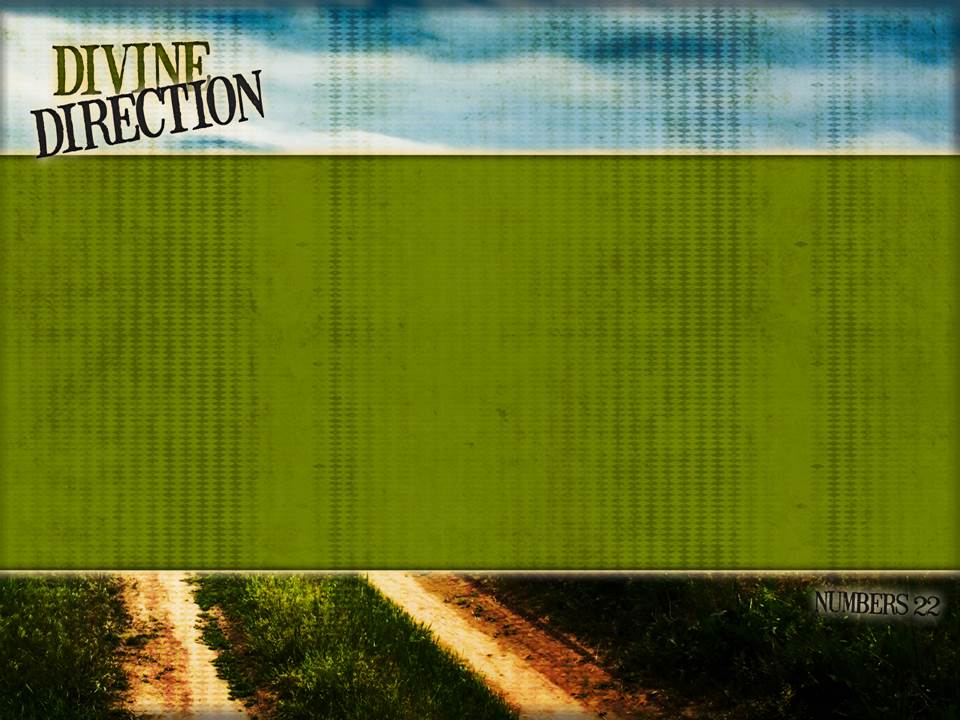 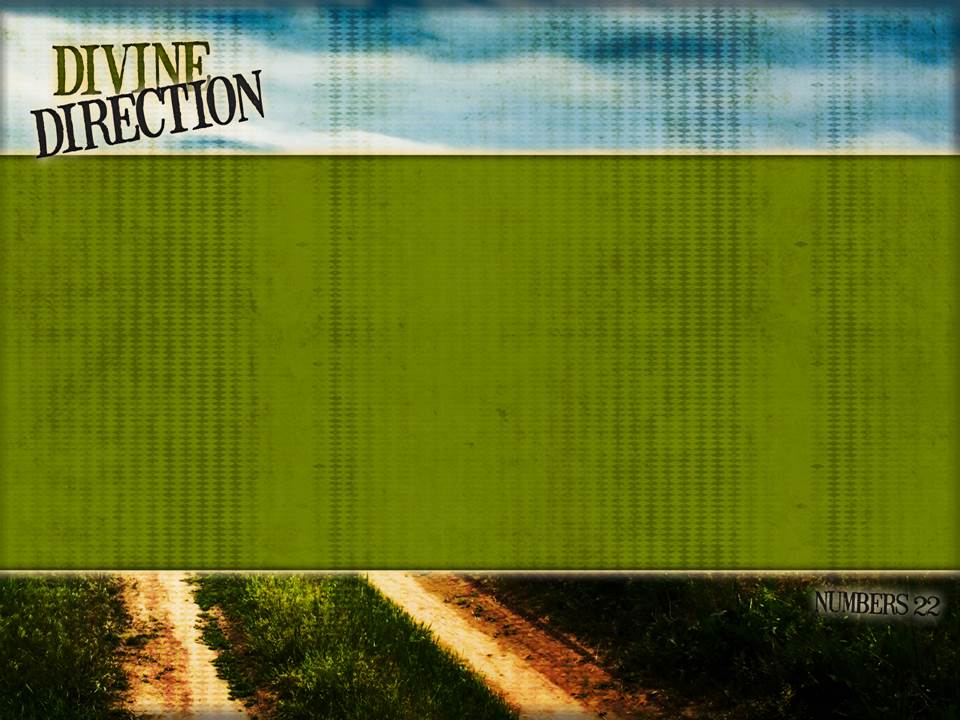 TRUE
WISDOM
2. The Characteristics of True Wisdom V17
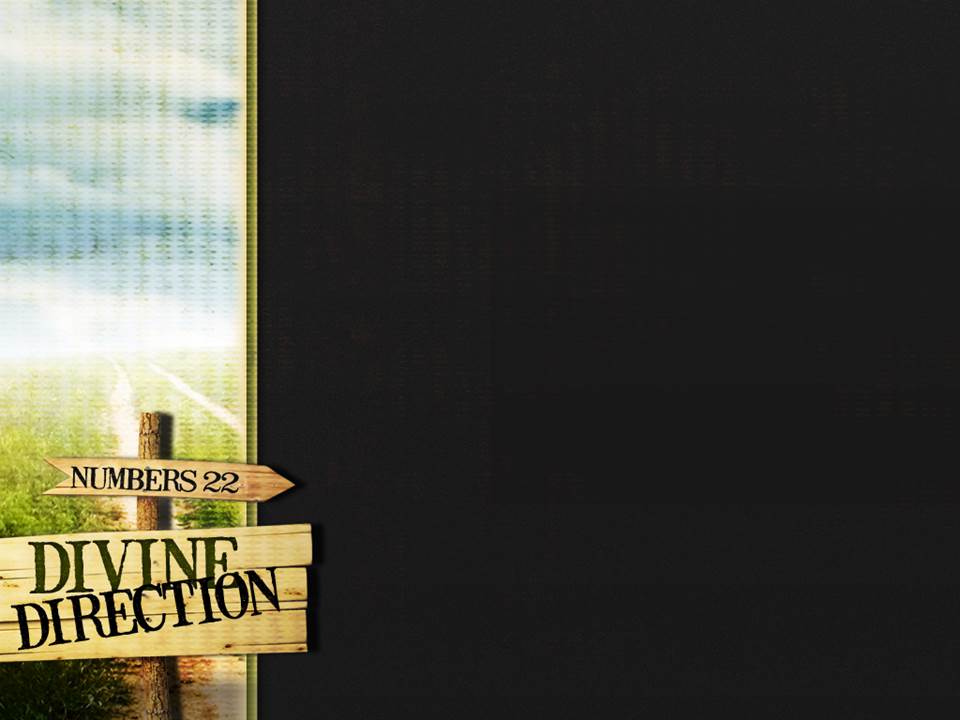 It is morally pure 
It is disposed to live in peace 			with others
It is gentle in dealing with others
It is compliant when it is right 	and proper to be compliant 
It habitually shows compassion 	to them who are in need  
It habitually does works that are 	morally good and beneficial 	to others
It is impartial in its treatment 		of others
The
Characteristics 
of 
True Wisdom 
V17
WISDOM
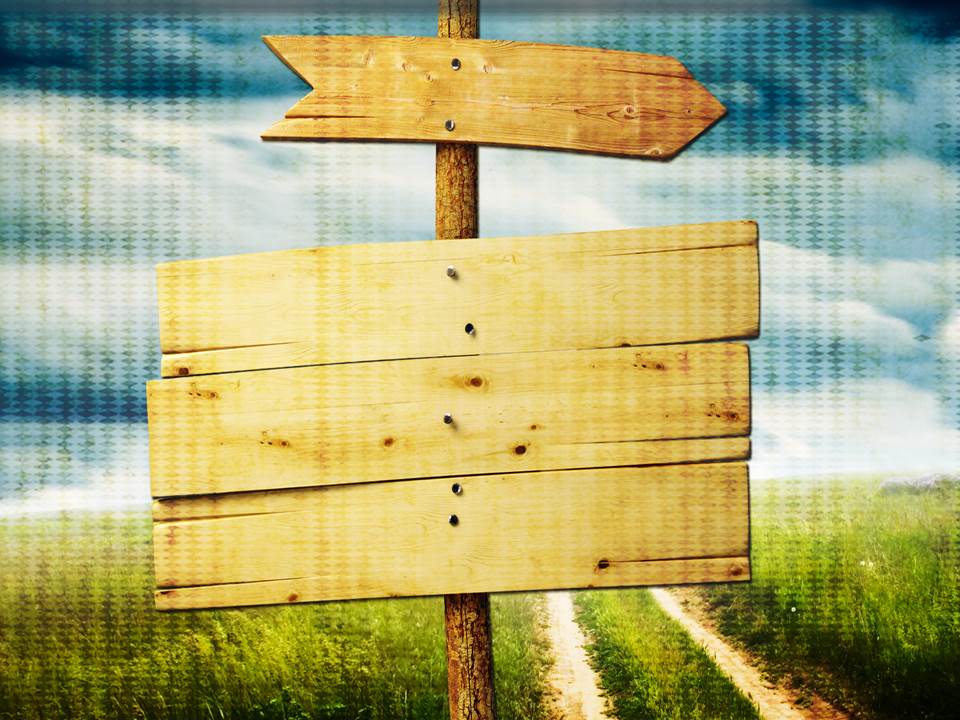 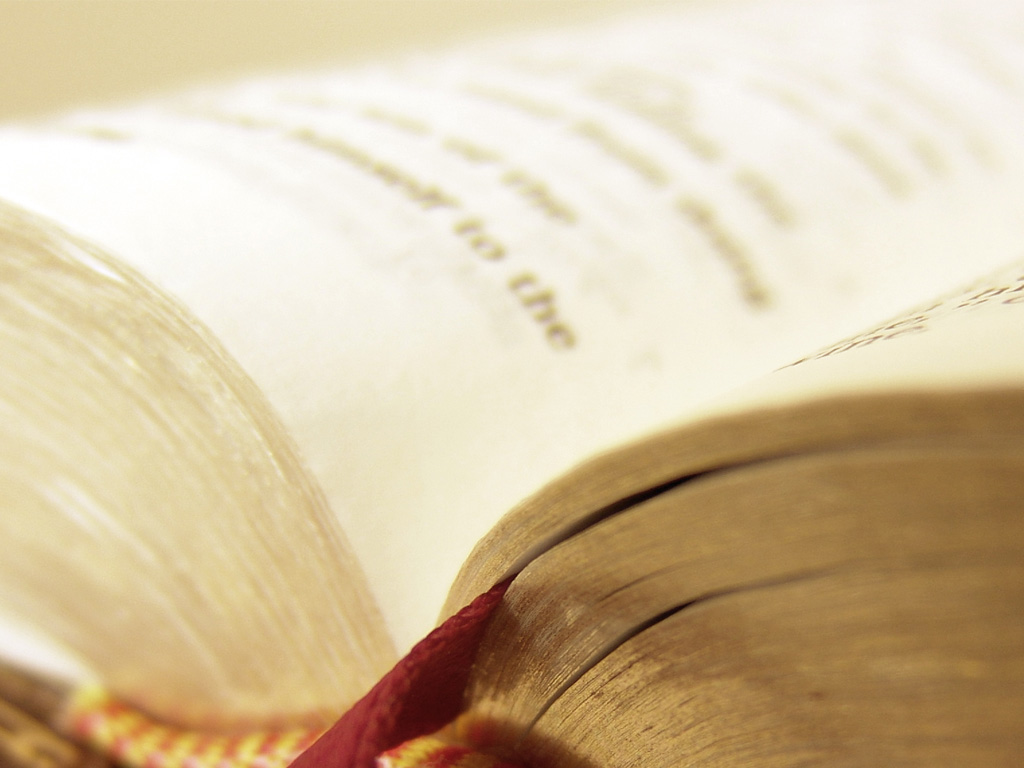 James 2:1-4  My brothers, as believers in our glorious Lord Jesus Christ, don't show favoritism. Suppose a man comes into your meeting wearing a gold ring and fine clothes, and a poor man in shabby clothes also comes in.  If you show special attention to the man wearing fine clothes and say, "Here's a good seat for you," but say to the poor man, "You stand there" or "Sit on the floor by my feet," have you not discriminated among yourselves and become judges with evil thoughts?
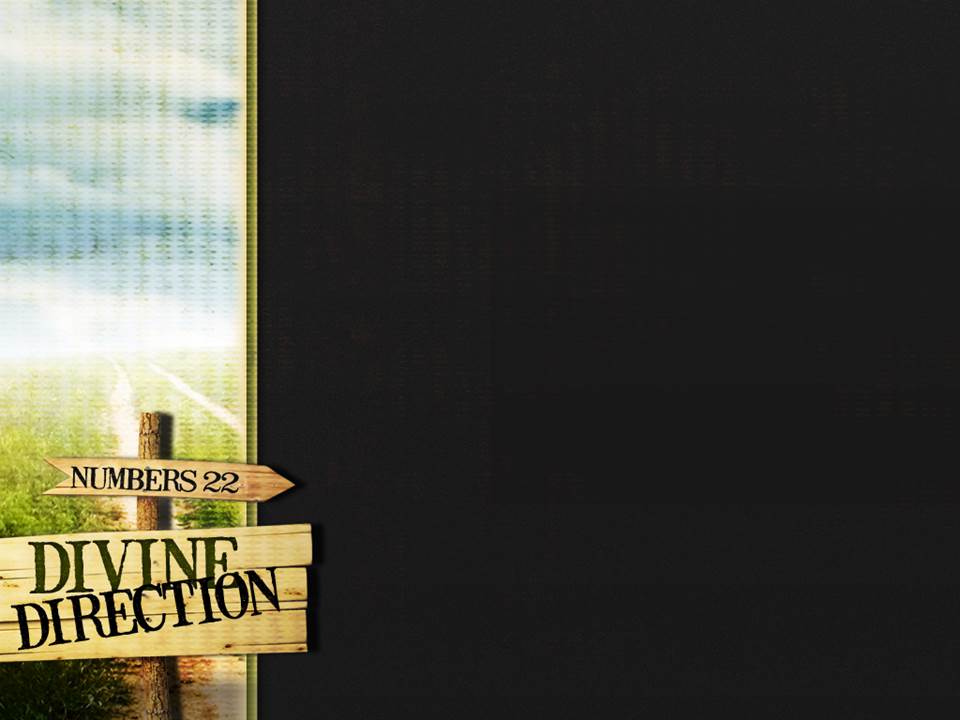 It is morally pure 
It is disposed to live in peace 			with others
It is gentle in dealing with others
It is compliant when it is right 	and proper to be compliant 
It habitually shows compassion 	to them who are in need  
It habitually does works that are 	morally good and beneficial 	to others
It is impartial in its treatment 		of others
It is sincere
The
Characteristics 
of 
True Wisdom 
V17
WISDOM
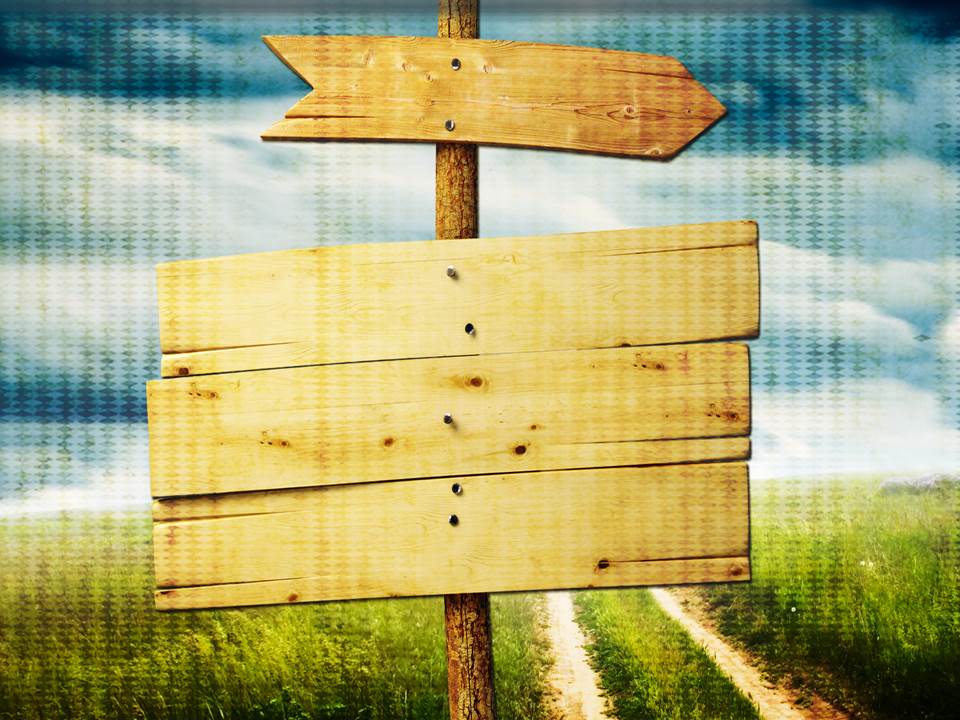 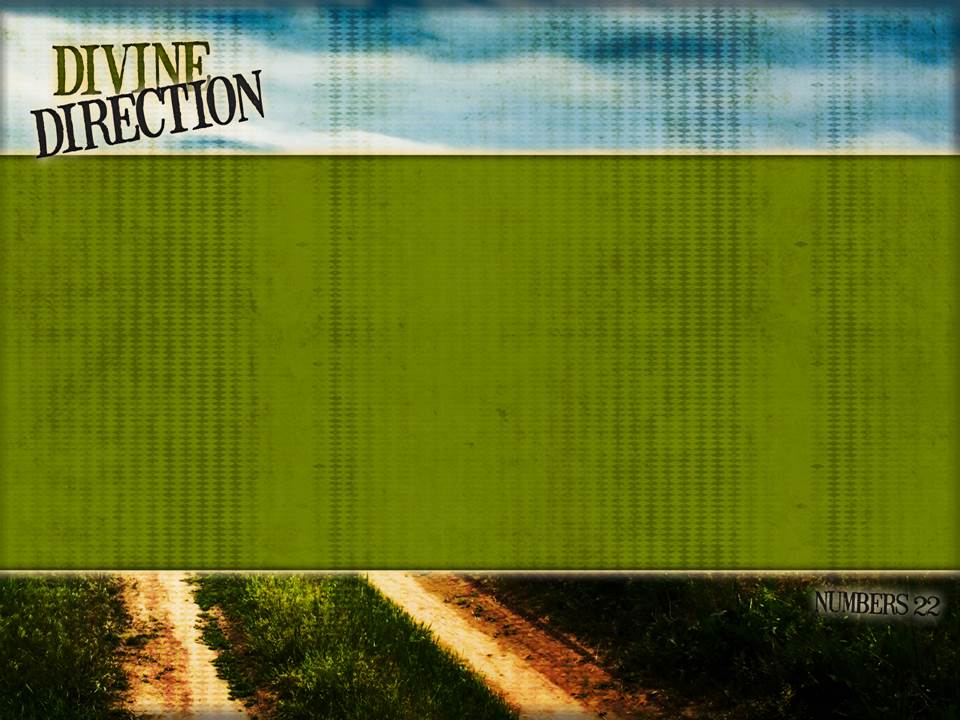 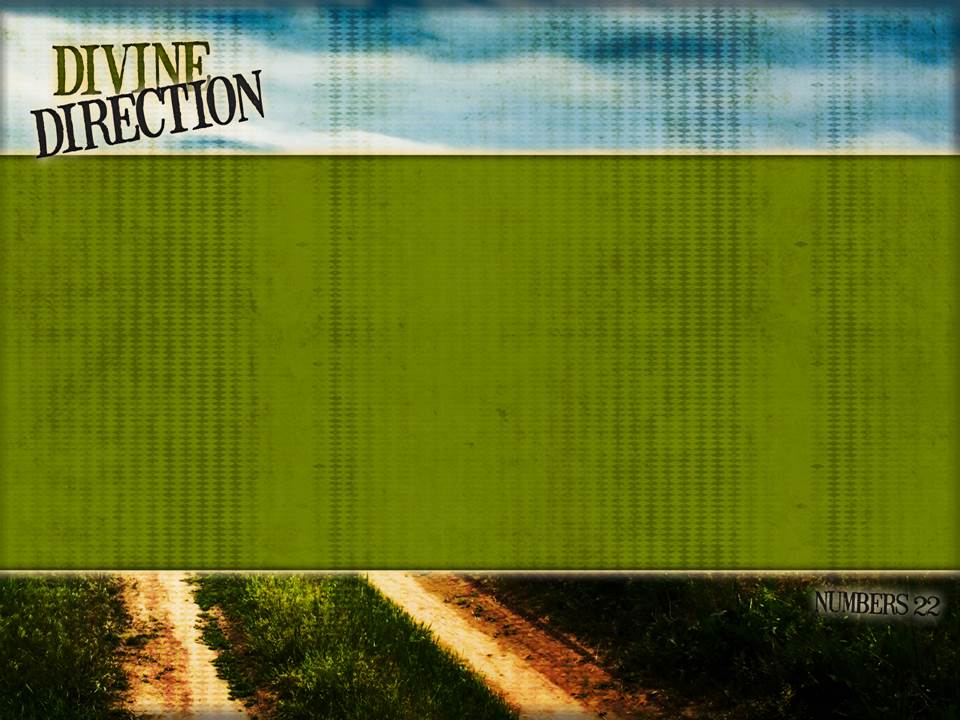 TRUE
WISDOM
3. The Result 
of Exercising 
True Wisdom V18
It is that people get saved and 
righteousness is produced in their lives
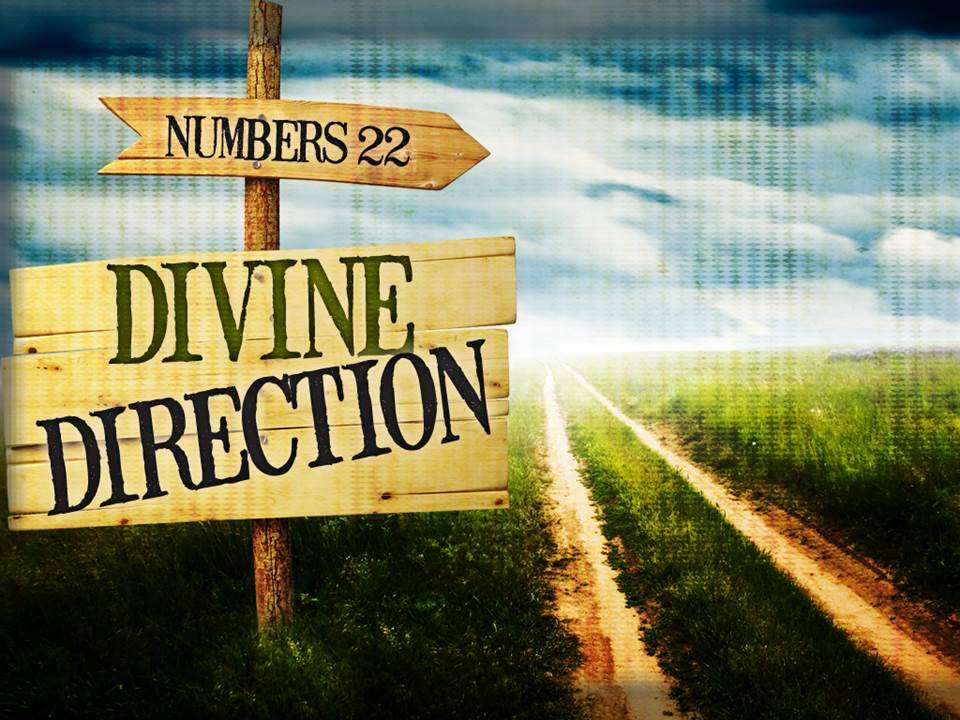 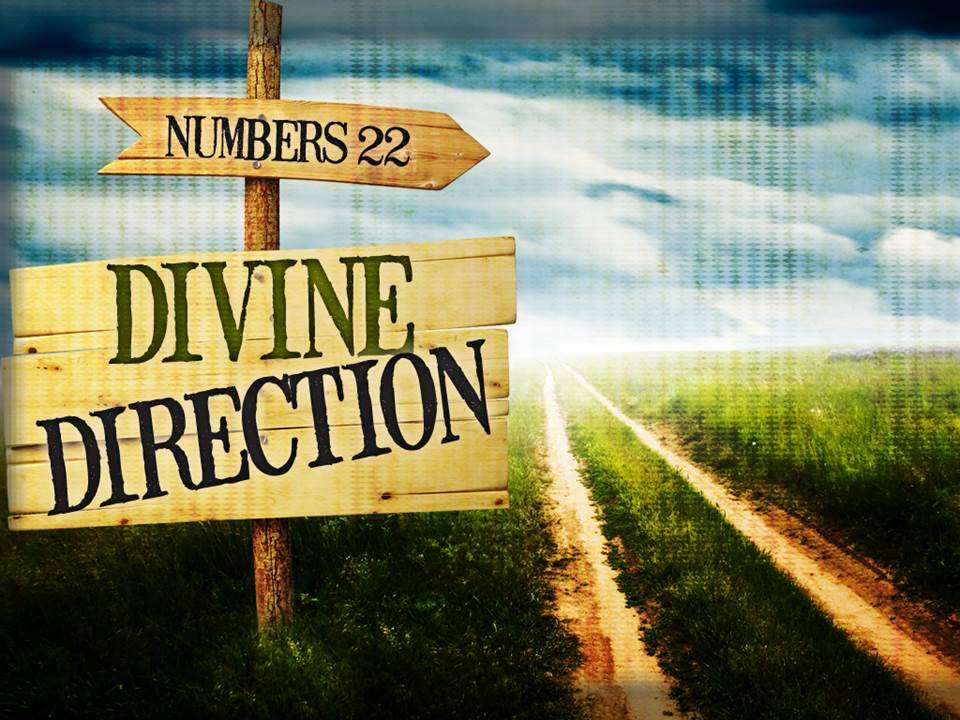 TRUE WISDOM